Investor PAL
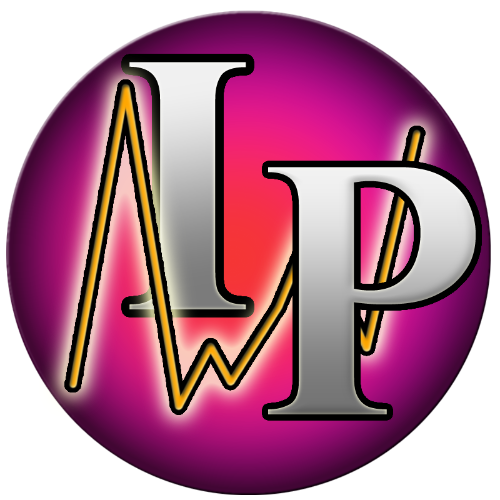 Doug Dellolio
“ . . .analyze trends in press releases and tweets to determine the movement of a stock”
Twitter Inc. (TWTR)
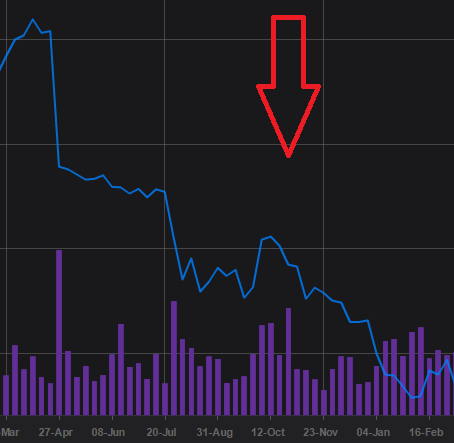 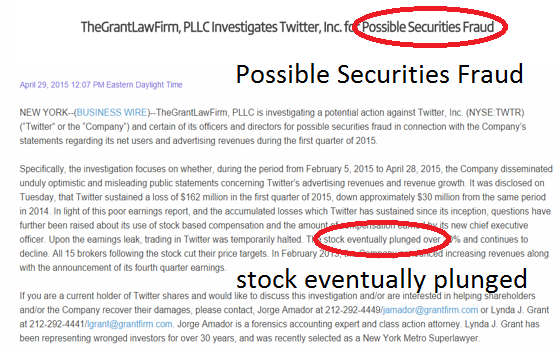 Tesla (TSLA)
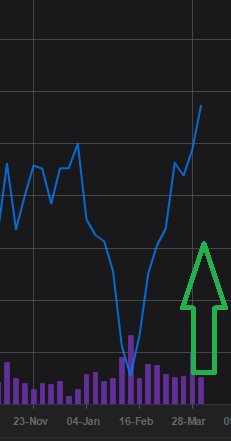 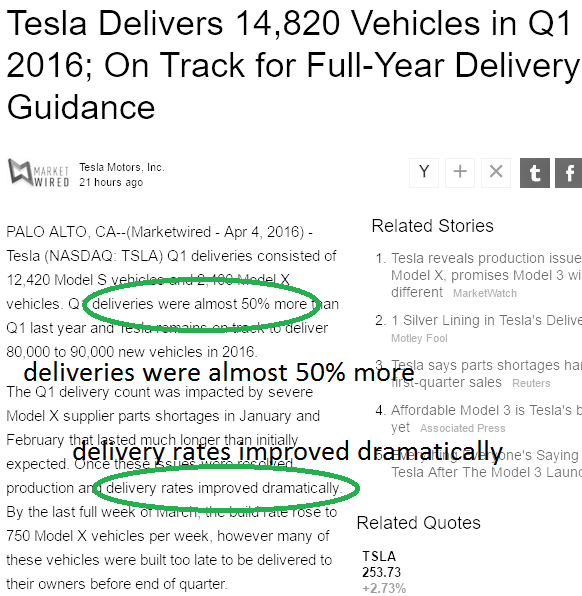 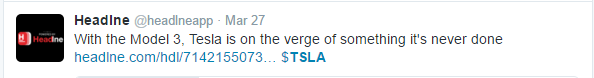 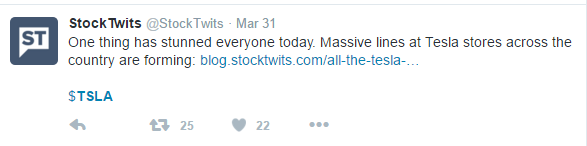 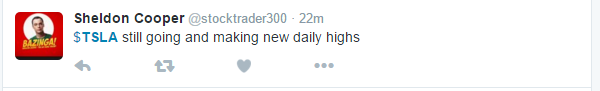 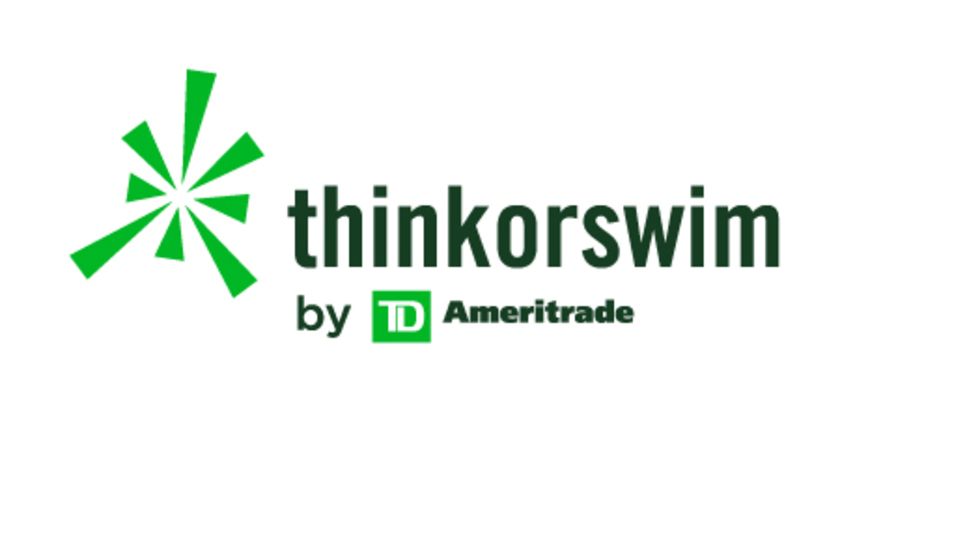 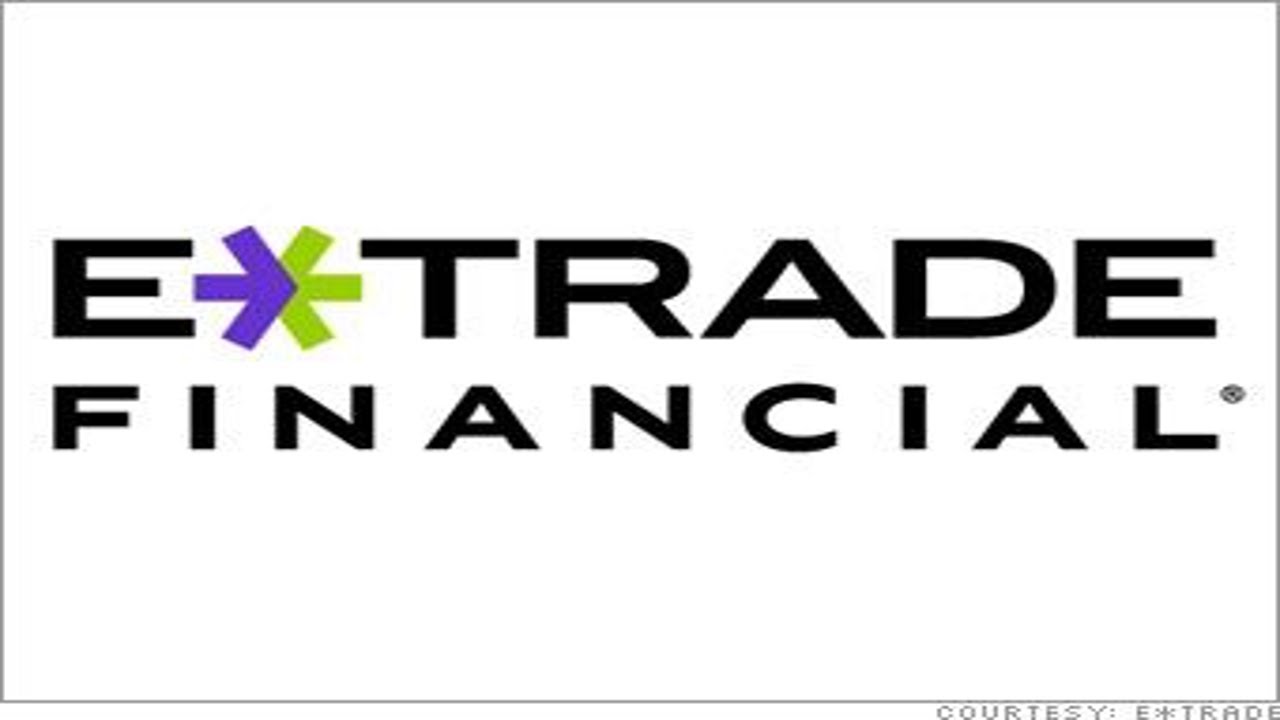 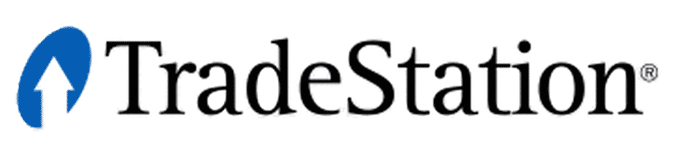 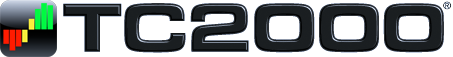 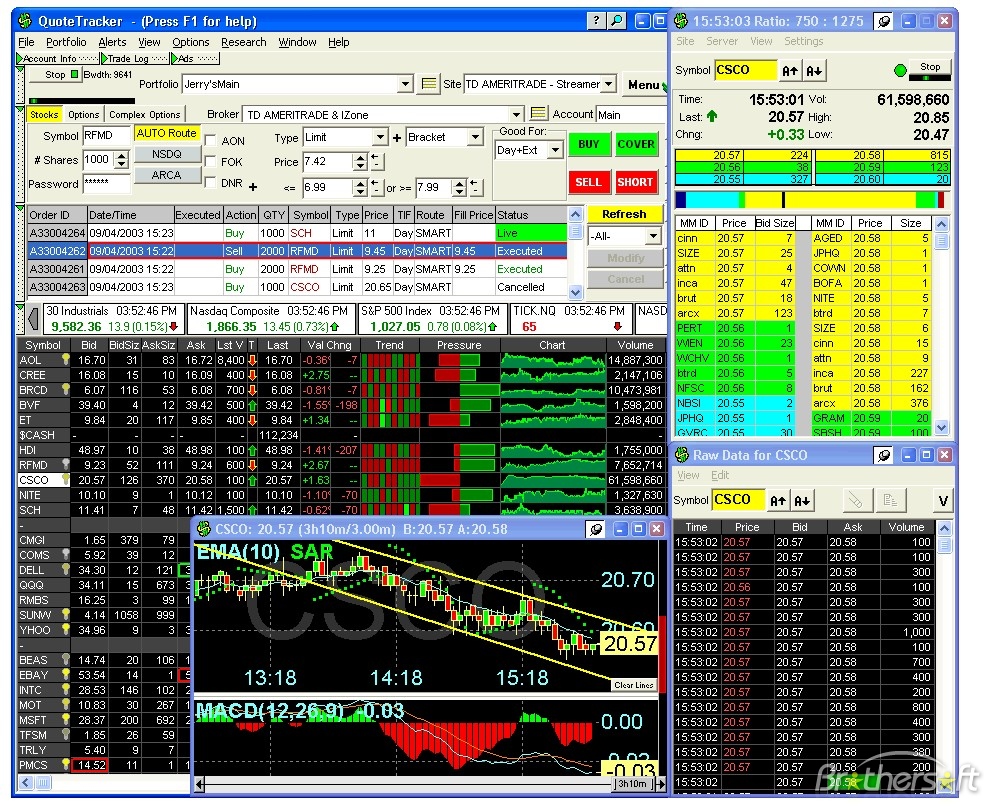 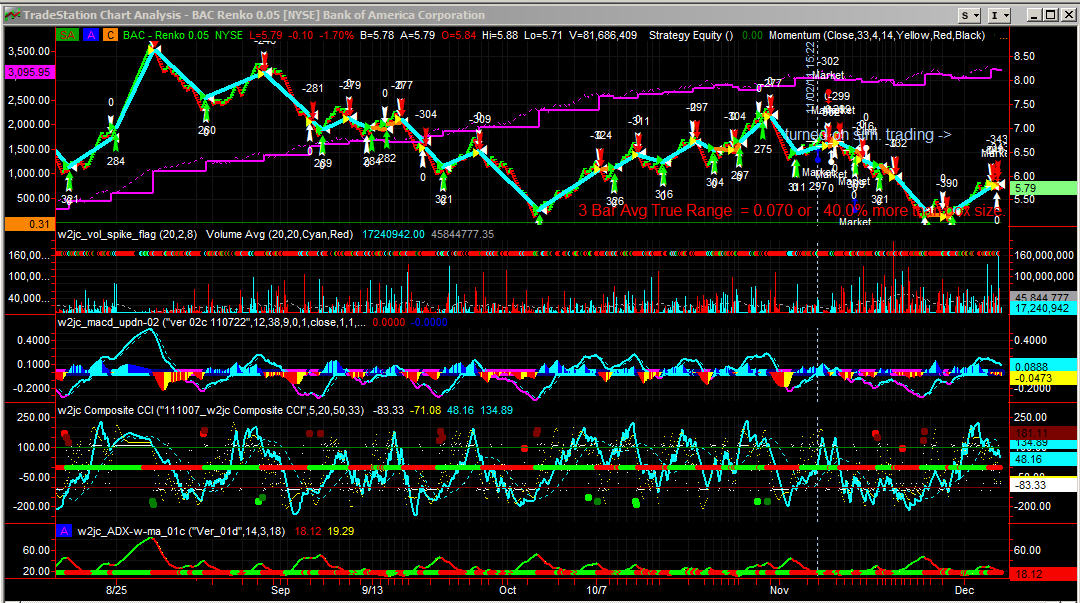 Challenges
Finding Proper Libraries for NLP
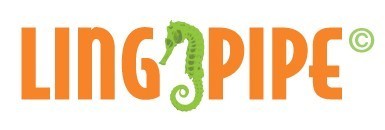 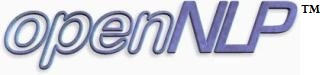 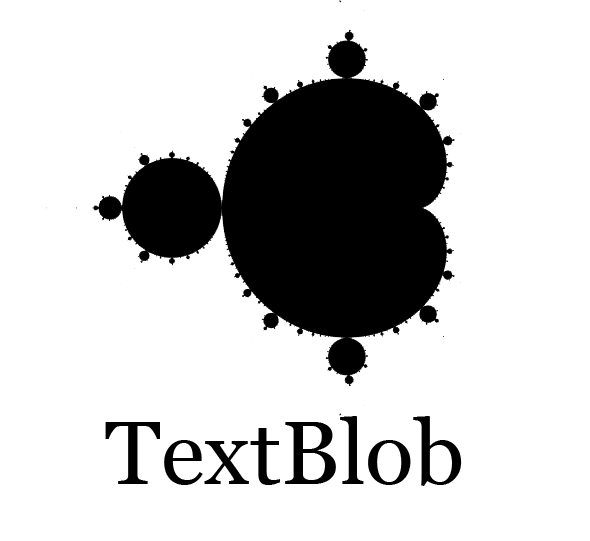 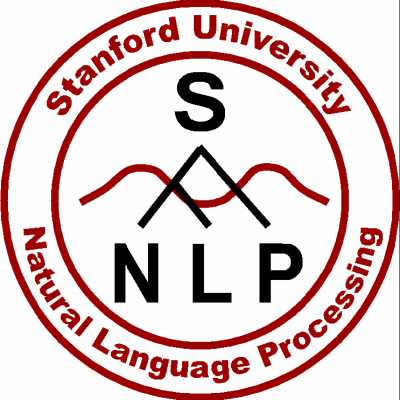 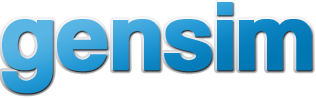 Corresponding words with movement
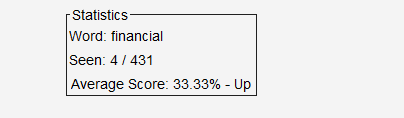 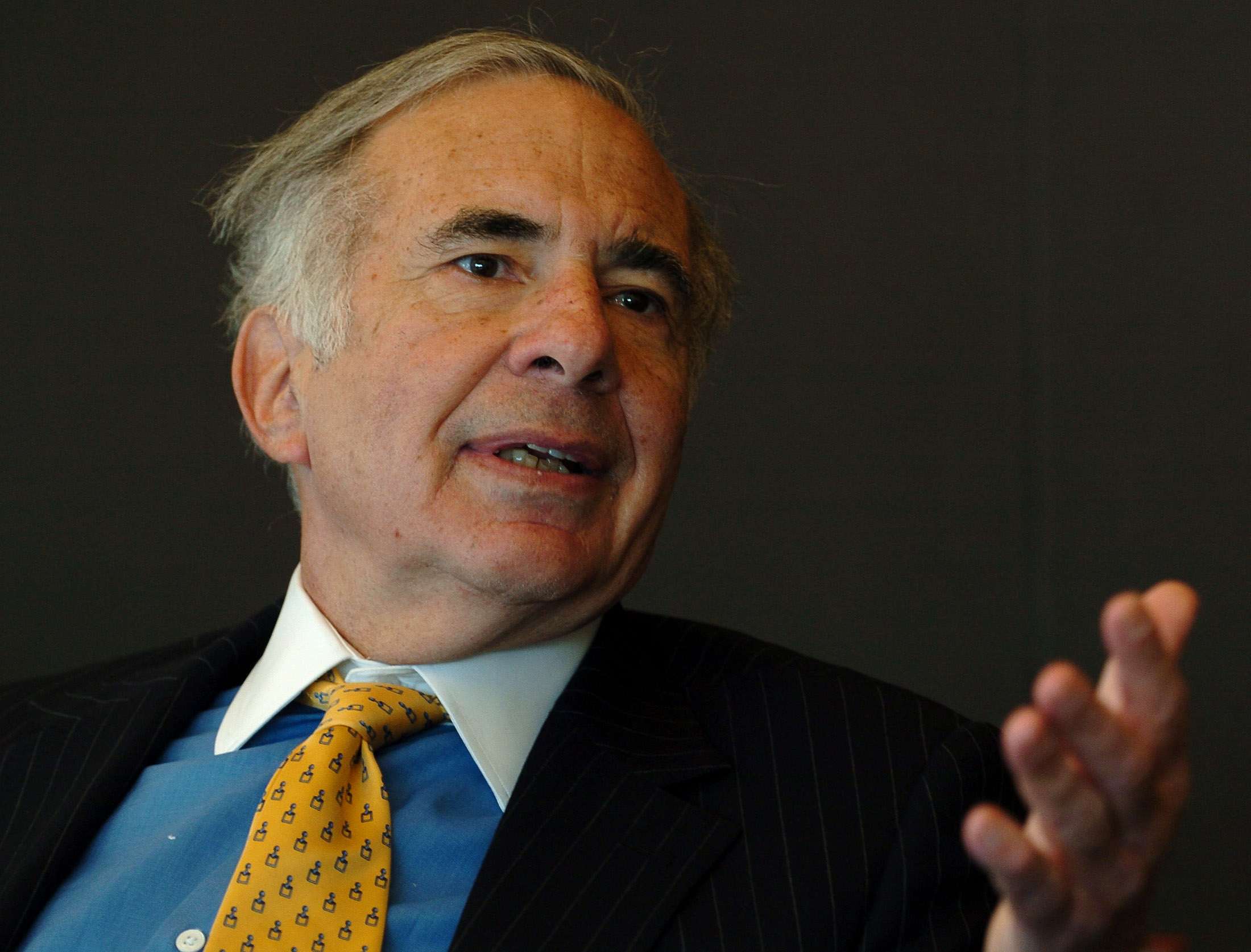 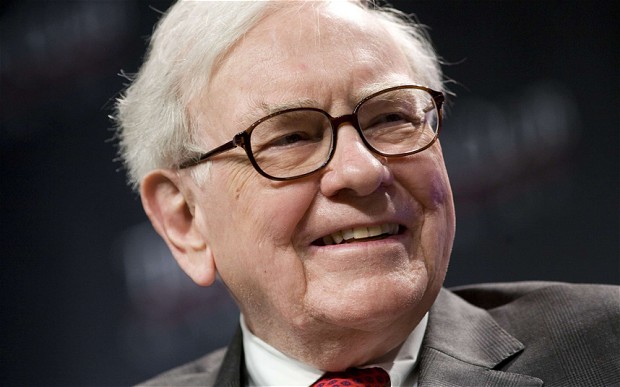 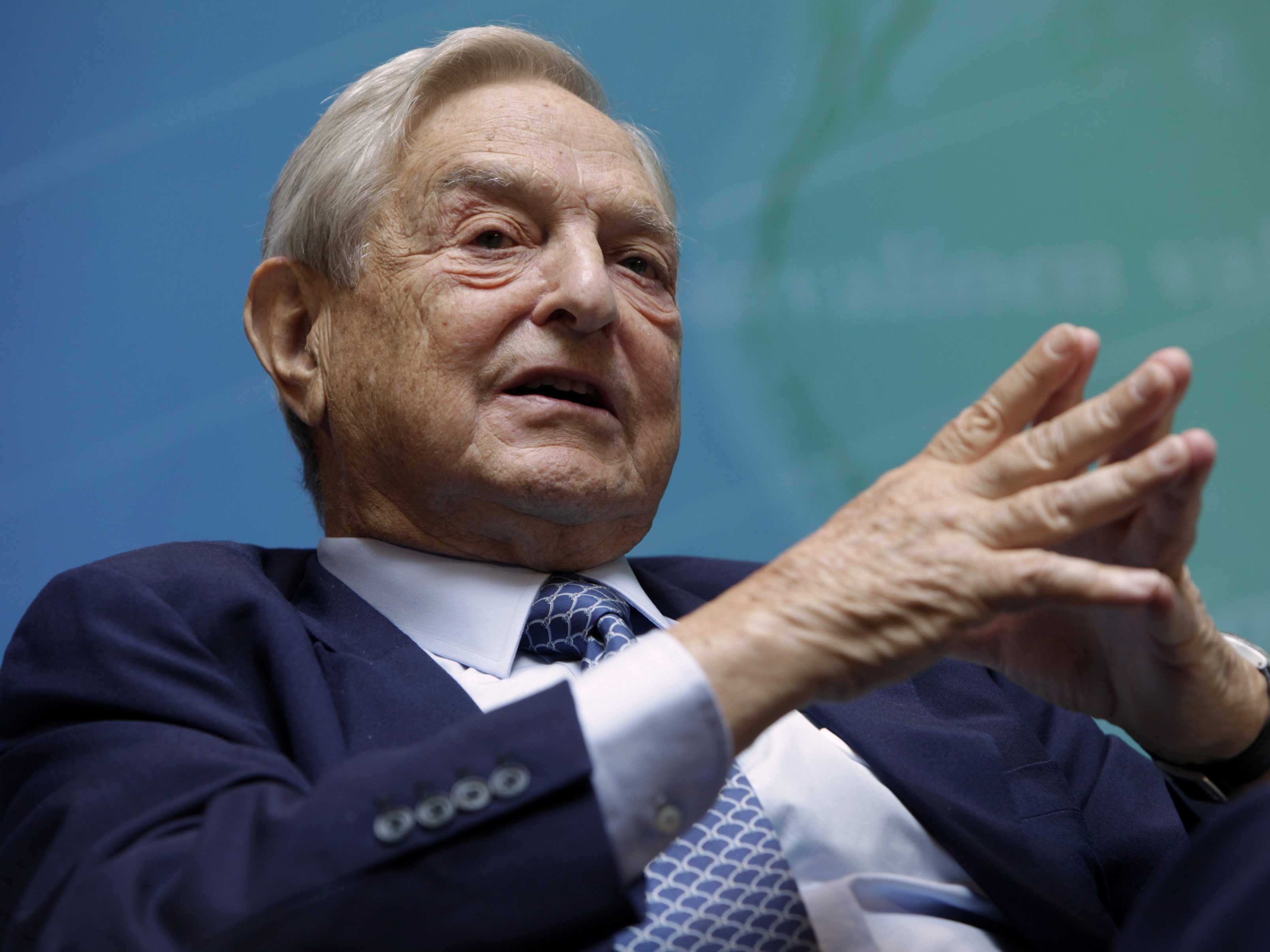 Warren Buffett

$66.7 Billion
George Soros

  $23 Billion
Carl Icahn

$21.3 Billion
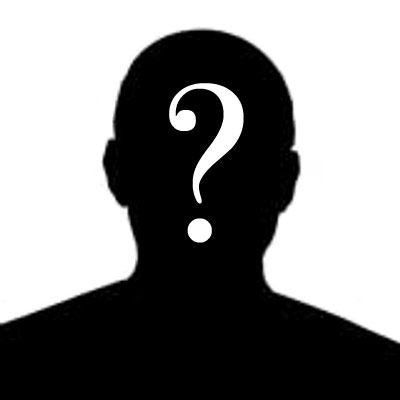 Investor PAL + You = $$?